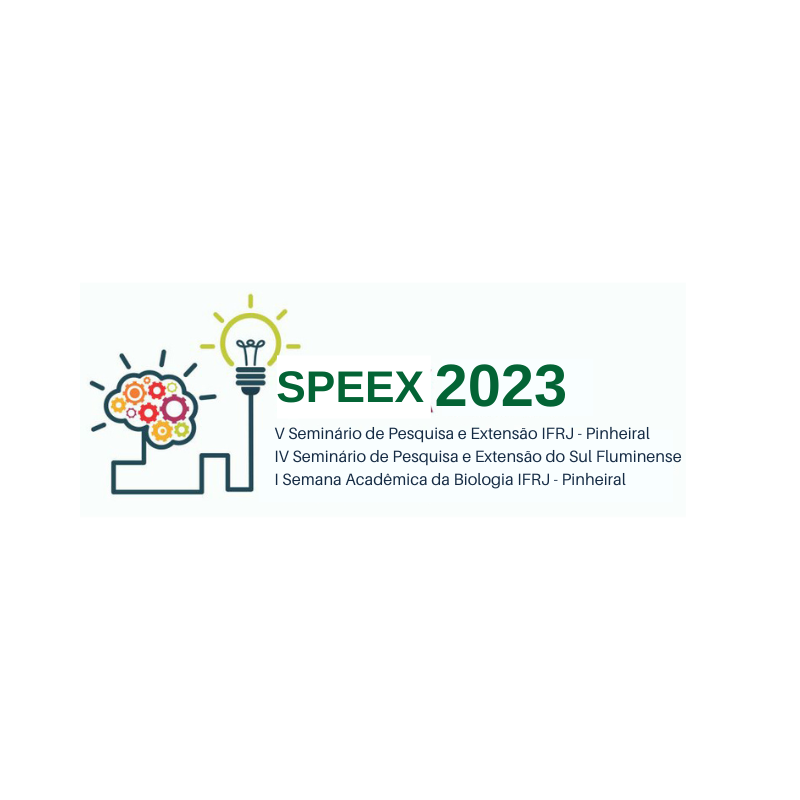 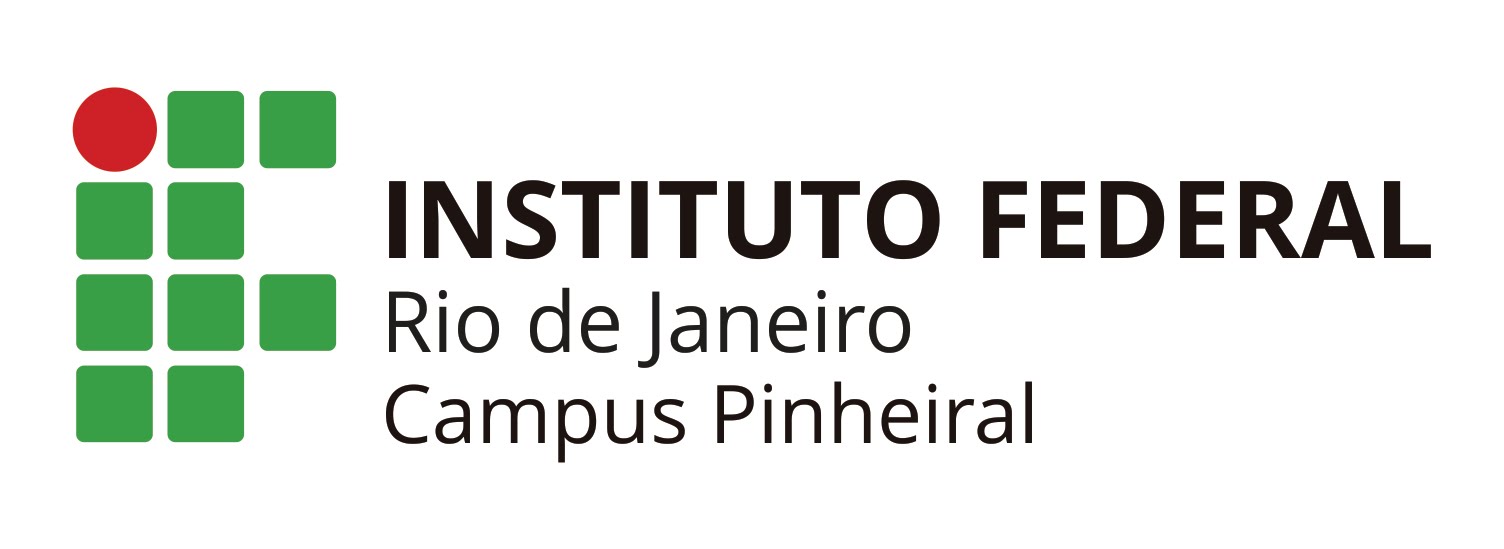 TÍTULO
SOBRENOME, Primeiro Autor1; SOBRENOME, Segundo Autor1 
1Vínculo em itálico, separados por ponto e vírgula
Introdução
Continuação do desenvolvimento
Texto Justificado. Fonte: calibri 32
Ideal: 8 a 10 linhas



A introdução tem como objetivo apresentar a questão investigada e indicar a sua origem e relevância, situando o leitor no contexto da pesquisa realizada. Deve ser clara e objetiva, expondo, de forma sucinta, a natureza e a intencionalidade do trabalho.
Objetivo
Texto Justificado. Fonte: calibri 32

Determine, com clareza e objetividade, o seu propósito com a realização da pesquisa (mapear, identificar, levantar, diagnosticar, traçar o perfil...).
Desenvolvimento
Considerações finais
Texto Justificado. Fonte:  calibri 32
Descreva as considerações finais do trabalho.
Texto Justificado. Fonte: calibri 32

Desenvolva o tema, os materiais e métodos utilizados, os resultados encontrados e informações adicionais que você e seu orientador julgarem importantes. 

Utilize texto, tabelas, imagens e demais recursos
Referências bibliográficas
De acordo com as normas da ABNT
Fonte: Calibri 25
Agradecimentos